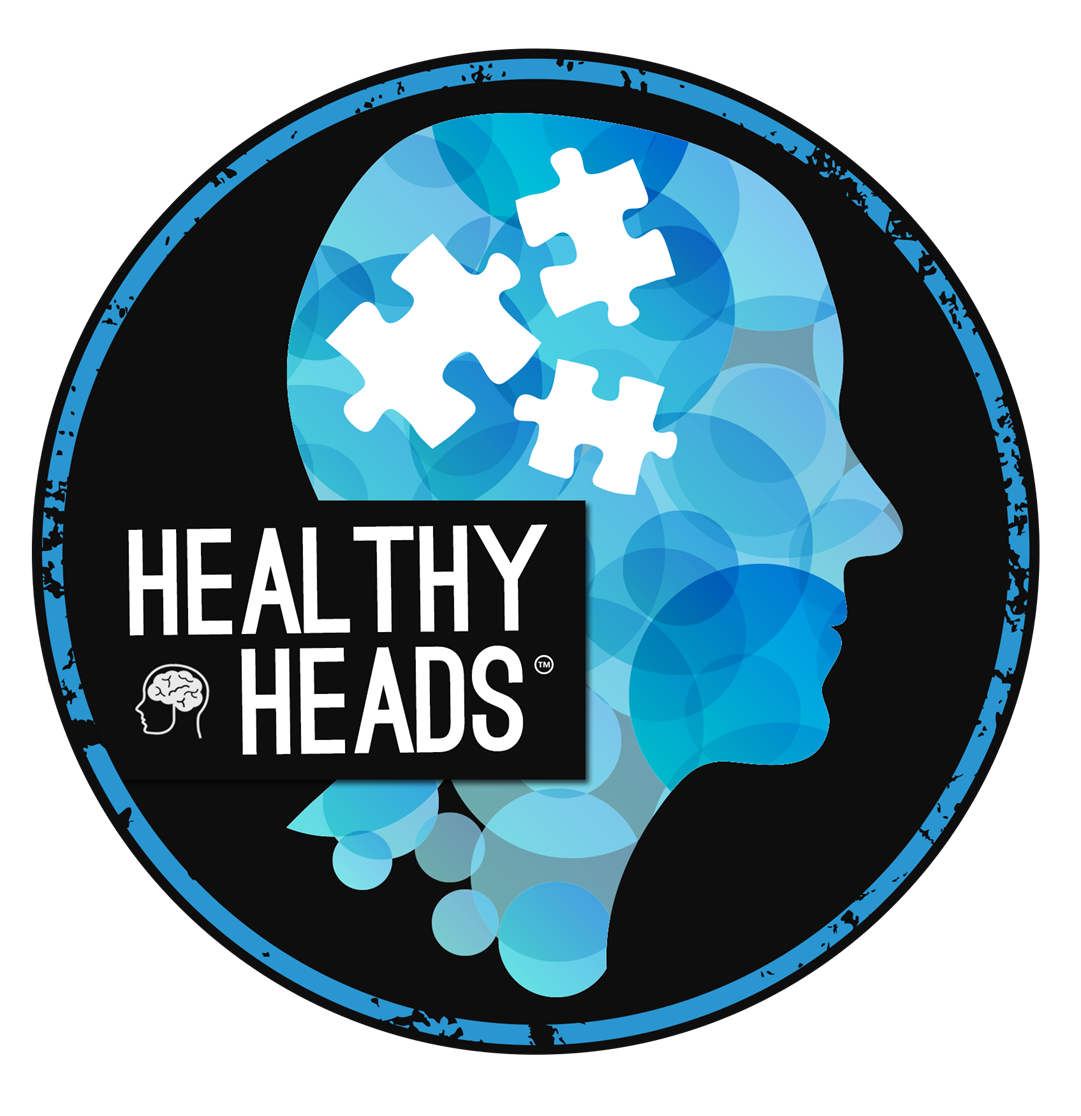 Money
Our aims:
- I can understand why it is important to get a job and what different people earn
- I can decide what is value for money by comparing prices of different items
- I can decide how spending and saving can affect others
TASK 1
SALARY QUIZ
Painter and decorator
£17,000 - £32,000
Specialist doctor
£42,000 - £77,000
CEO
£20,000 - £40,000
£45,000 +
Waitress / Waiter
£16,000 - £23,000
Police officer
Why should we get a job?
It will earn you money
You can learn and grow as a person 
from the experiences
You could contribute to your community 
and have a feeling of self-worth
TASK 2
VALUE FOR MONEY?
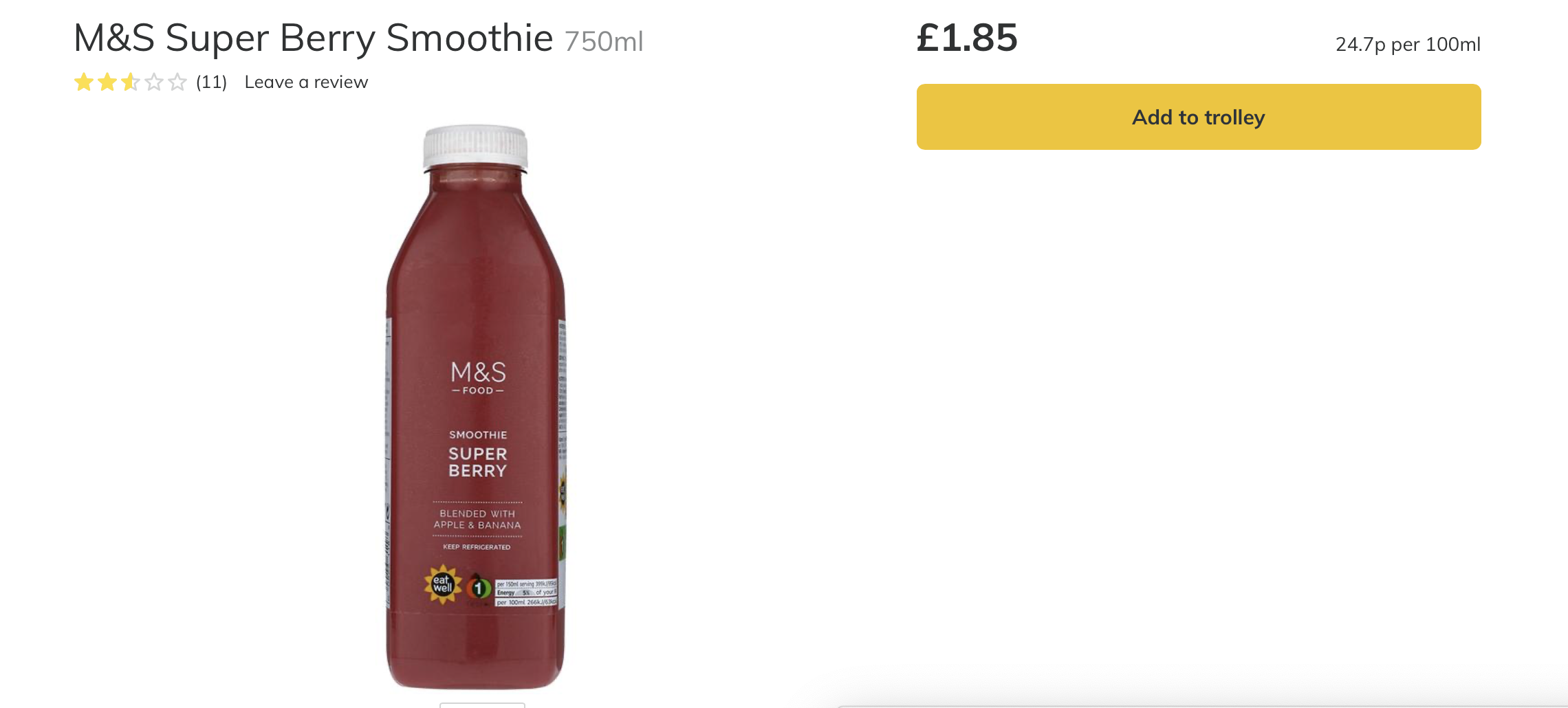 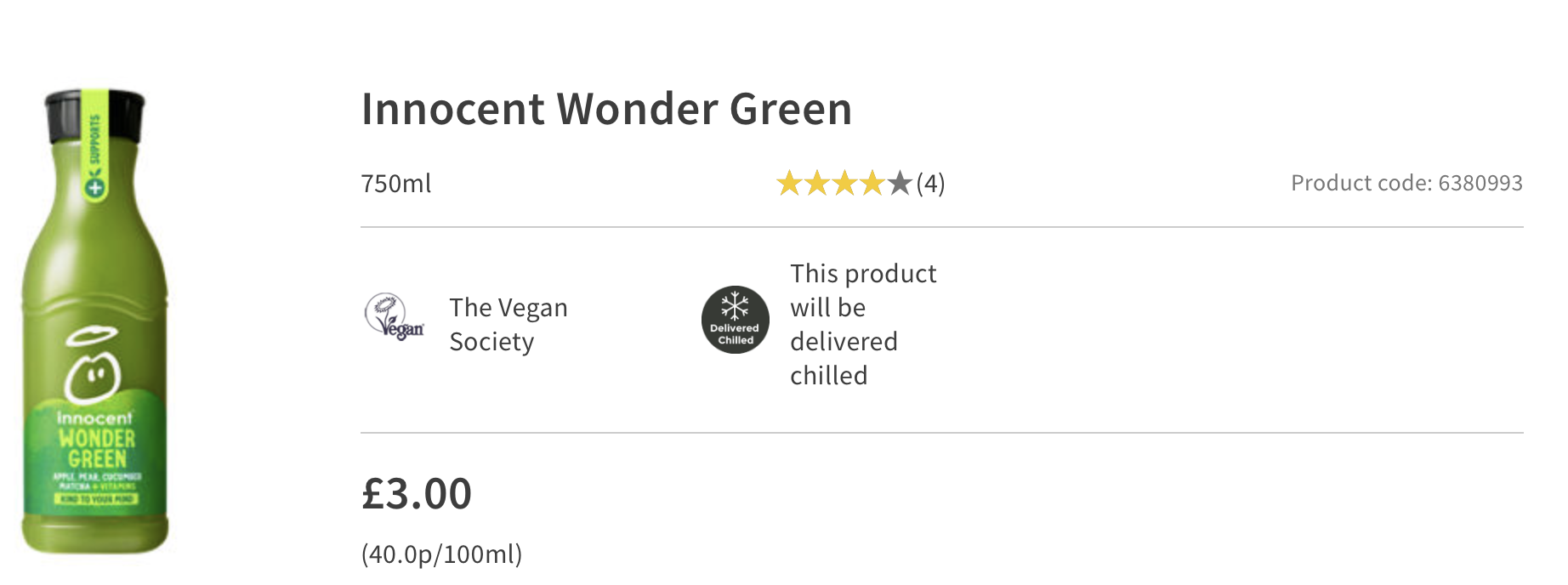 How can spending and saving affect myself and others?
You have security with savings
You can support your family (food, shelter)
You can do things you enjoy
So what’s important?
That we are aware of what people earn and why getting a job is important
That we can make good choices about spending and saving